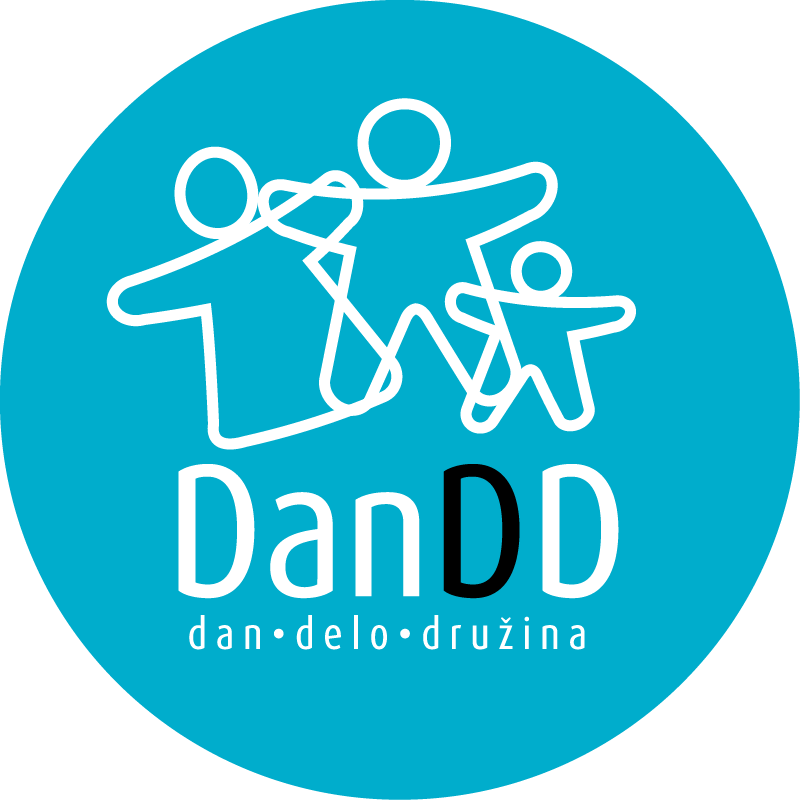 Dan Delo Družina
Pridružite se nam na delovnem mestu!
Kaj je Dan DD (Delo Družina)?
13.12.2017 bo že tretjič potekala akcija Dan DeloDružina, ko bomo spodbujali podjetja in njihove zaposlene, da grejo pravočasno, torej po osmih oddelanih urah, domov. 

S to akcijo želimo spodbuditi razmislek o pomenu usklajevanja zasebnega in poklicnega življenja, razmislek o dolgih delovnikih, ki ne prinašajo želenih rezultatov v obliki večje produktivnosti, ter o organizacijskih kulturah, ki v središče postavljajo produktivno, spoštljivo sodelovanje z zaposlenimi.

V letošnjem letu želimo poudarek nameniti stalni dostopnosti zaposlenih in po drugi strani odklopu od službene komunikacije, ki je v nekaterih državah že postal del zakonodaje.
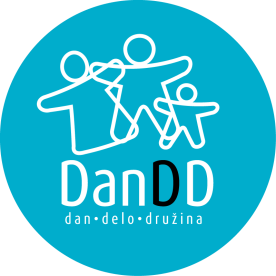 Pridružite se nam na Dan DD!
Ste razvili navado dolgih delovnih ur? Redno ostajate pozno na delovnem mestu, zaradi česar trpi vaše zasebno življenje? Zamujate zabavne dogodke? Nimate časa za telesno vadbo, hobije, druženje in na splošno časa zase? 

Potrebujete več ravnovesja? Pridružite se nam na Dan DD 13. decembra 2017 in ustvarite novo navado za prihodnje leto!
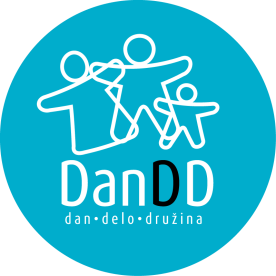 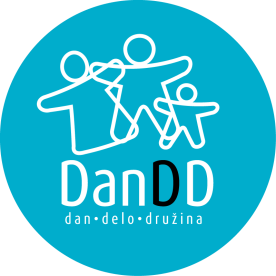 Nasveti za sodelovanje
Zapišite 13.12.2017 v svoj koledar! To je dan, ko si delovne obveznosti organizirajte tako, da lahko odidete pravočasno domov. Odločite se, ob kateri uri boste zaključili z delom, in se tega držite – shranite si tudi v elektronski koledar in mobitel! Uro pred odhodom ne planirajte obveznosti, ki bi vas lahko zadržale. 
Nehajte slediti nepisanim pravilom ostajanja v pisarni – namesto tega se odločite, da boste šli pravočasno domov. Kdo se je odločil, da morate delati do sedmih zvečer? Koliko je vreden vaš zasebni čas?
Pomaga, če imate redno aktivnost izven dela, ki vključuje tudi druge ljudi. Na ta način boste lažje odšli pravočasno domov. Lahko greste z nekom na sprehod, se udeležite športne aktivnosti ali obiščete prijatelje.
Ne vzemite dela domov. Sprogramirajte svoje možgane, da nehajo razmišljati o stvareh, ki jih je še potrebno opraviti, katere sestanke morate organizirati, kateri roki se vam približujejo. Za vsa ta opravila si rezervirajte zadnje pol ure na delovnem mestu,in odidite domov vedoč, da ste opravili vse aktivnosti za tisti dan – po tem pa odklopite službo in si dovolite čas, da se spočijete za naslednji delovni dan.
Izklopite službeni telefon, in se v celoti posvetite družini in prijateljem. In ne preverjajte službenih e-mailov!
Nasveti za sodelovanje
Dan DD naj bo del aktivnosti celotnega tima, tako da se lahko podpirate med seboj in vsi odidete domov pravočasno.
Ocenite vplive vašega dela – zmanjšajte aktivnosti, ki imajo relativno malo učinkov glede na vaš časovni vložek.
Svoj zasebni čas kar se da izkoristite! Vsi imamo bioritem prilagojen tako, da smo v določenem delu dneva bolj učinkoviti in skoncentrirani. Ugotovite, kdaj ste najbolj produktivni, in se v tistem času lotite najzahtevnejših nalog.
Idealen čas za sestanke je takoj po kosilu. V svojem koledarju zablokirajte zadnjo uro na delovnem mestu, da sodelavci takrat ne skličejo sestanka z vami. Prav tako od drugih ne pričakujte, da bodo na sestanek prišli ob petih popoldne ter upoštevajte njihov zasebni čas.
Organizirajte si »čas za delo«: v določenih urah dneva ne odgovarjajte na sporočila, in se v tem času ne dogovarjajte za sestanke, temveč si rezervirajte ta čas za opravljanje nalog.
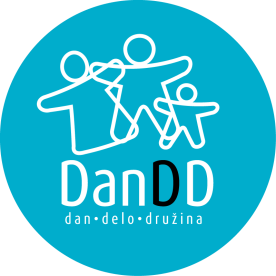 Zaveza za Dan DD
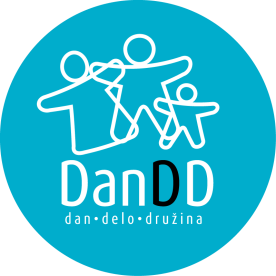 Dan DD je priložnost za razmislek o tem, kako najbolje izkoristiti čas izven službenega okolja. Pozitivne spremembe v vašem usklajevanju zasebnega in poklicnega življenja lahko bistveno zmanjšajo stres, anksioznost, pri čemer lahko postanete bolj produktivni in zavzeti na delovnem mestu.

Sedaj imate priložnost, da se na ta dan posvetite novim stvarem, preživite čas z družino in prijatelji, prostovoljno delate, ali le začnete brati knjigo, ki je nikoli nimate časa prebrati. 

Podpišite ZAVEZO ZA DAN DD in jo delite z nami na Facebooku!
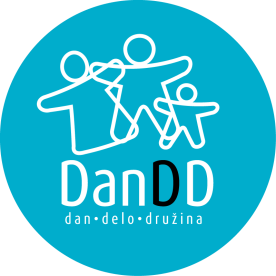 Ideje za Dan DD
Ne glede na to, kako boste preživeli Dan DD, ga kar se da polno izkoristite – in nam tudi povejte, kaj ste počeli!

Zbrali smo nekaj idej, kako preživeti dodatne proste urice:
Preberite knjigo, ki jo želite začeti že zadnjih nekaj mesecev. Oglejte si, kje je vaša najbližja knjižnica.
Športne aktivnosti: pridružite se uri fitnesa, aerobike, ali pa nordijske hoje, mogoče šole teka.
Joga je lahko izredno učinkovita vadba za premagovanje stresa. Pozanimajte se, ali obstajajo tečaji v vašem kraju.
Kuhanje: ste že dlje časa želeli preizkusiti kakšen nov recept? Če potrebujete navdih, kaj pripraviti, pobrskajte po bazi receptov!
Kulturne prireditve: kdaj ste bili nazadnje na gledališki predstavi ali v kinu? Prebrskajte bazo dogodkov v vašem kraju, in si oglejte ponudbo na Dan DD!
Ali pa se enostavno sprostite, ne počnite ničesar in uživajte v brezdelju ;)
Zakaj sploh govorimo o usklajevanju?
Nekaj dejstev o usklajevanju zasebnega in poklicnega življenja v Sloveniji: 

Skoraj 10 odstotkov delovno aktivnih običajno dela več kot 48 ur tedensko, torej 9,6 ur dnevno.
V Sloveniji je zavzetih zaposlenih le 15 odstotkov.
72 odstotkov Slovencev pogosto doživlja stres na delovnem mestu, povprečje v EU27 pa je 51 odstotkov.
Podatki za Slovenijo potrjujejo visoko intenzivnost dela  prevelik obseg delovnih nalog in slaba organizacija dela.
Splošno utrujenost občuti 40 odstotkov delavcev.
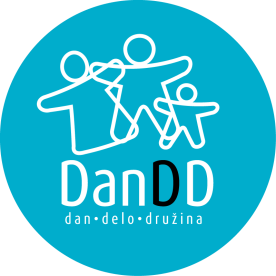 Viri
Vir: SURSVir: Nada Zupan, Konferenca o zavzetostiVir: Zbornica varnosti in zdravja pri deluVir: Enakost spolov v družinskem življenju in v partnerskih odnosih